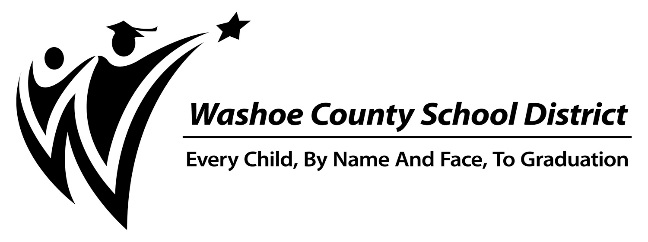 Public Employee Retirement System - PERS
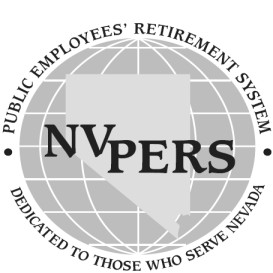 Kim West – WCSD Payroll
775-325-2078
Who is PERS eligible?
Employees that are regularly schedule to work 20 hours or more

Not a temporary employee

Not On-Call employee
Plan B and Plan A
Plan B
Employee/Employer Paid Plan

Plan B, Schedule B, Split plan

Employees will contribute 15.25% of gross monthly wages

WCSD will contribute 15.25% of employee’s monthly wages

Higher hourly rate of pay, but take home pay is lower

Option to refund the employee’s portion of the contributions
Plan A
WCSD will paid the full contribution

29.25% of the gross monthly wages

Lower hourly rate of pay, but take home pay is slightly higher
Differences between Plan “A” and “B”
If enrolled in Plan B employee can switch to Plan A at any time

Once you are sign up with Plan A, will have to remain in that plan.  Even if the employee goes to work at another choice agency.
Vesting
5 years of service credit

Service credit is based on hours worked, not the actual time with WCSD

2 pay period month, based hours are 160

3 pay period month, based hours are 240
Example Contribution Plan Comparison
Line 1 and 2 don’t apply to WCSD
Estimated difference in monthly take-home pay: $67
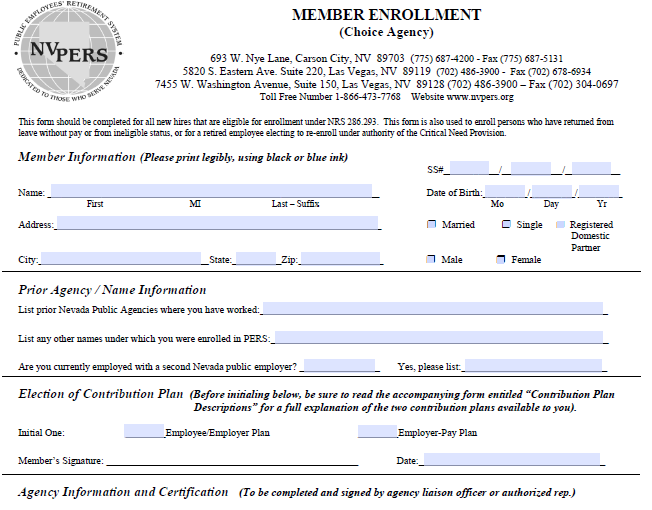 Name
Address
SS#
DOB
Marital status
Male or Female
Initial only one
Do not write below this line
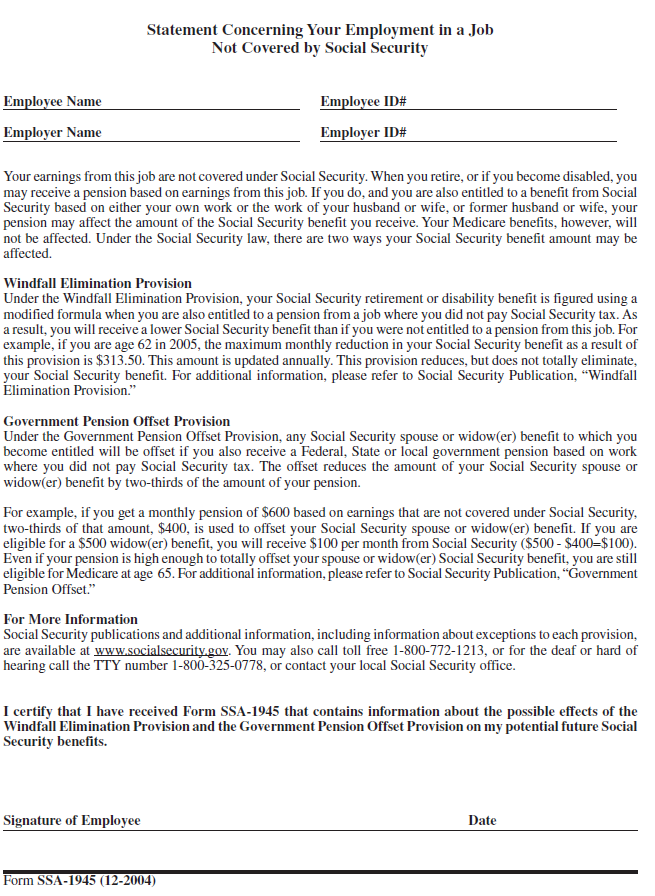 Employee ID is Full SSN
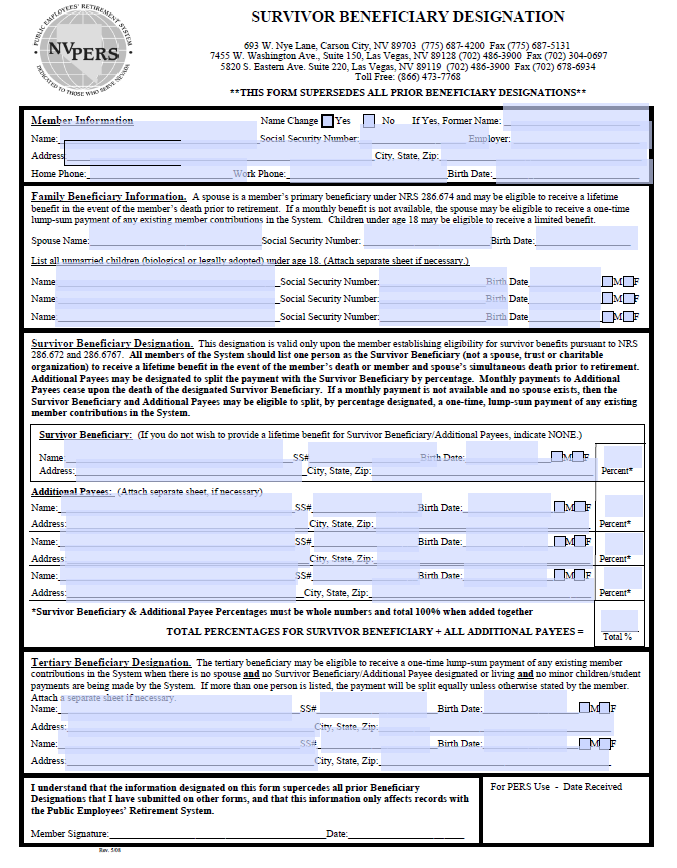 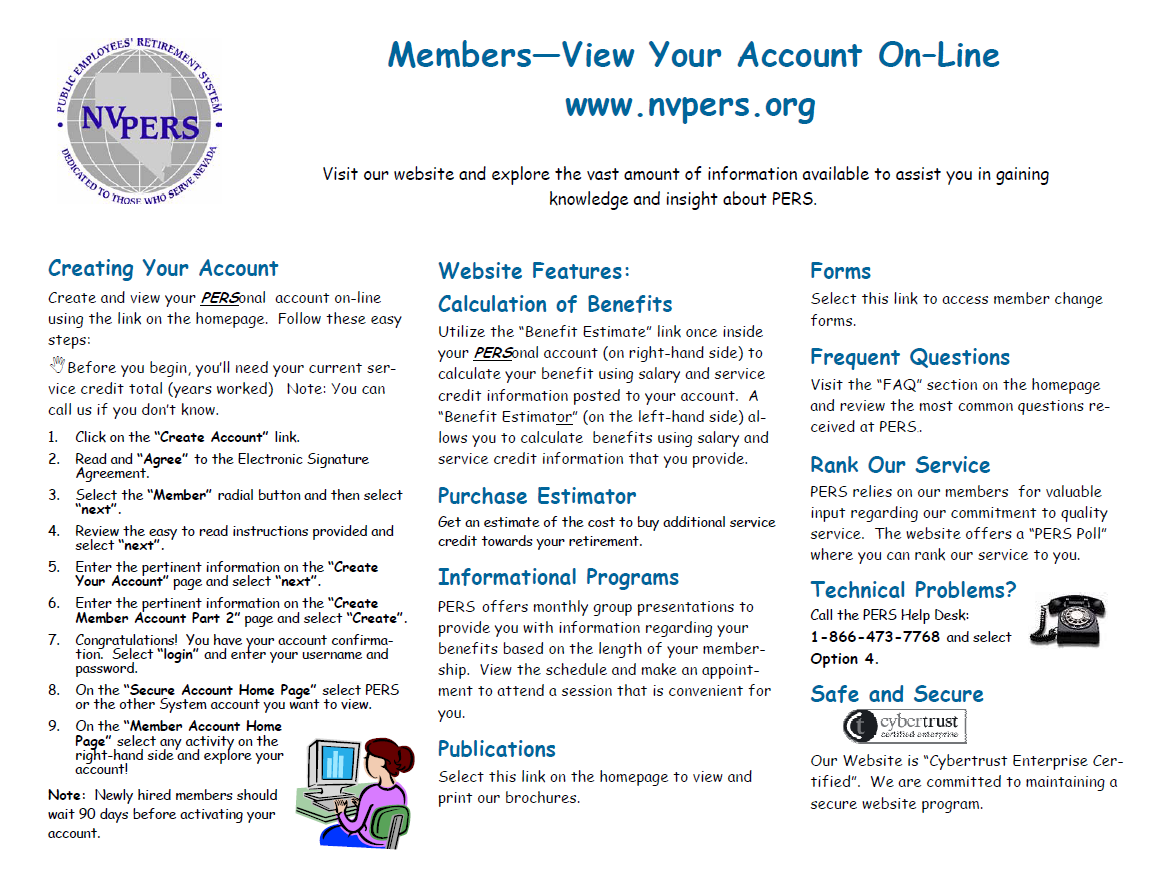 Questions